Fundamentals of Social Psychology
Social Cognition
July 9th, 2018
Erik Chevrier
Activity
After three examples, you must write down the first word that comes to your head after I give you a CATEGORY prompt.
The goal of the activity is to write down a word in that CATEGORY the fastest!

Ready, I’m going to catch you off guard. 

You will be given three examples to make sure you understand the activity. Don’t let me catch you napping! You’ll need to act FAST!
CATEGORY = THINGS YOU DISLIKE
CATEGORY = THINGS YOU DISLIKE
LITTER
CATEGORY = THINGS YOU DISLIKE
LITTER
CHEATERS
CATEGORY = THINGS YOU DISLIKE
LITTER
CHEATERS
LIARS
CATEGORY = FOOD ITEMS
CATEGORY = FOOD ITEMS
KETCHUP
CATEGORY = TYPES OF SCANS
CATEGORY = TYPES OF SCANS
PET SCAN – Positron emission tomography
CATEGORY = TYPE OF ANIMAL
Automatic Thinking – Low Effort Thinking
Automatic thinking – Is thought that is generally unconscious, unintentional, involuntary, and effortless. 
Schemas – Mental structures people use to organize their knowledge about the social world themselves and that influence the information people notice, think about, and remember. 
We tend to fill in the blanks with SCHEMA-CONSISTENT INFORMATION.
Kunda, Sinclair, Griffin (1997) – Actor (life of the party) vs Sales person (pushy) – Lawyer (argue) vs Construction Worker (physical fight)
Herold Kelly (1950) – lecturer – cold person vs warm person

How People are Affected By Profuse Amounts of Publicity? – Advertising and Priming

Activity – Automatic Thinking!
SAY THIS WORD OUTLOUD 10 TIMES
ROAST
SAY THIS WORD OUTLOUD 10 TIMES
Answer the following question?
What do you put 	in a toaster?
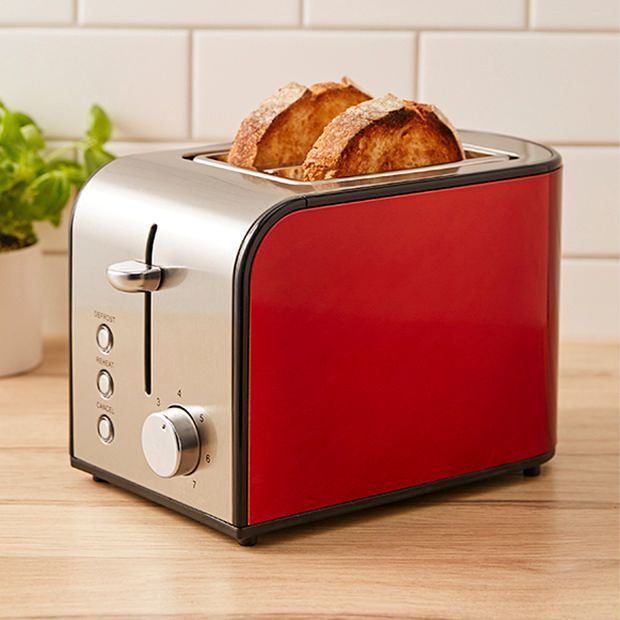 Information Processing Model
Accessibility and Priming
Accessibility – The extent to which schemas and concepts are at the forefront of people’s minds and are, therefore, likely to be used when making judgments about the social world. 
Schemas can be accessible for three reasons:
Some schemas are chronically accessible because of past experience – these schemas are constantly active and ready to use to interpret ambiguous situations. 
Schemas can be accessible because they are related to a current goal. 
Schemas can become temporary accessible because of our recent experiences. 
Priming – The process by which recent experiences increase the accessibility of a schema, trait, or concept. 
Words have to be accessible and applicable to act as a prime. 

Schemas may be quite resistant to change
Schemas are influenced by culture

Perception Without Awareness (PWA) – Daren Brown – How to Control a Nation – Toy Story 
How to Control a Nation Full Video
The Art of Misdirection
Semantic Processing – Spreading Activation
Activity
Write down the first five words that you can think of in under 10 seconds that remind you of the following words.
Feather
Animal
Food
Type of      		Plant
Priming and Accessibility
Applicability
News Media Utilize Priming Tactics  - Sinclair Broadcasting Group

What other positive and negative consequences occur from using automatic thinking? 
How is priming used to ‘control’ people other than the example given above? 
What are other examples of intentional priming tactics that you come across?
Embodied Cognition: Physical Sensations Can Prime Cognitive Schemas
Scent can prime morality (clean vs dirty)
Clean scented-room = more trusting of stranger & more willing to donate time and money (Lilenquist, Zhong, Galinsky, 2010)

Bodily Sensations can prime mate selection (Kille, Forest, Wood, 2013). 
Instability – more inclined to think people’s marriages wouldn’t last
More likely to look for stable qualities in a partner

Music can help activate scripts
Making Our Schema Come True
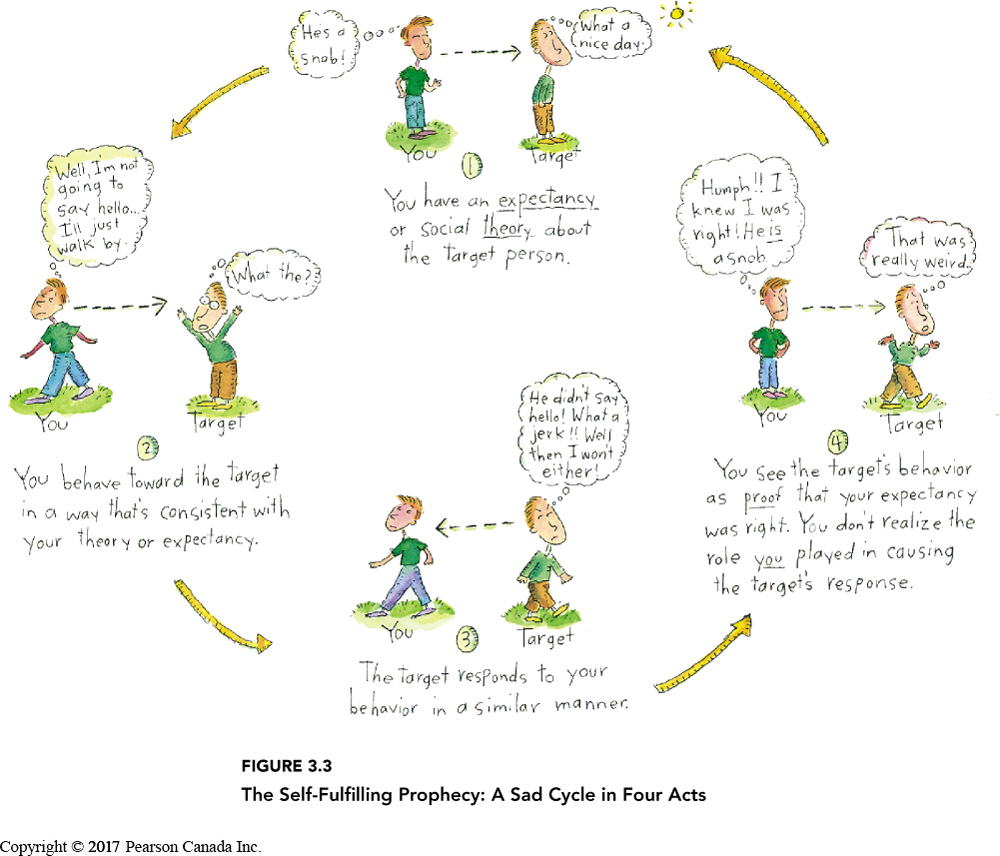 Robert Rosenthal
Self-Fulfilling Prophesy
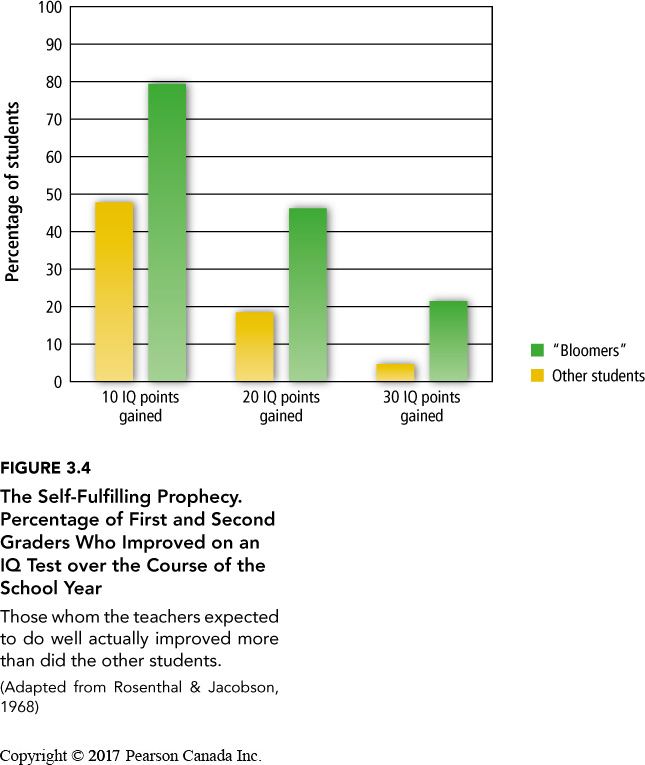 Teachers treated bloomers in four general ways: 
1 – They create a warmer environment
2 – Gave bloomers more material & more difficult material
3 – Gave bloomers more & better feedback
4 – Gave bloomers more opportunity & time to respond in class
Mental Strategies and Shortcuts - Heuristics
Judgement Heuristics – Mental shortcuts people use to make judgements quickly and efficiently. 
From the Greek word ‘to discover’

Availability Heuristics – A mental shortcut whereby people base a judgment on the ease which they can bring information to mind
Tversky, Kahneman (1973) people remember names of famous people more than non-famous people
People believe that there were more women on a list when the names were of famous women and non-famous men although there were 19 women and 20 men on the list 
Can lead to faulty conclusions because we don’t get a typical overall picture
When we do not have a firm schema about our own traits, we often make judgments about ourselves based on how easy it is to recall examples from our own behaviour (Norbert Schwarz, 1991)
Activity
Think of six times you acted assertively 

Think of twelve times you acted unassertively
Availability Heuristics & Judgements About Ourselves
Mental Strategies and Shortcuts - Heuristics
Judgement Heuristics – Mental shortcuts people use to make judgements quickly and efficiently. 
From the Greek word ‘to discover’

Representativeness Heuristic – A mental shortcut whereby people classify something according to how similar it is to a typical case

Base Rate Information – Information about the frequency of members of different categories

When both base rate and representativeness heuristics produce contradictory information, people pay more attention to representativeness heuristics (Kahneman & Tversky, 1973)
Representativeness Heuristics in Action
The Barnum effect, is a common psychological phenomenon whereby individuals give high accuracy ratings to descriptions of their personality that supposedly are tailored specifically to them but that are, in fact, vague and general enough to apply to a wide range of people.
Horoscopes
A hedge of protection is there for you when you remain grounded and centered in what you know is true in your heart. There's spiritual power in your intentions, set them out to take flight.

Your shadow self can come out in strange ways perhaps with a fearful reminder of a past hurt that you have not yet let go. Listen to your heart and remind yourself of the hope that comes from harmony when you forgive and let things from the past rest where they belong.

A moment of enchantment can last forever. You may find that your attention becomes taken up with someone or something that fills your heart with new purpose. 

Source
Horoscopes
Taurus, a hedge of protection is there for you when you remain grounded and centered in what you know is true in your heart. There's spiritual power in your intentions, set them out to take flight.

Capricorn, your shadow self can come out in strange ways perhaps with a fearful reminder of a past hurt that you have not yet let go. Listen to your heart and remind yourself of the hope that comes from harmony when you forgive and let things from the past rest where they belong.

Sagittarius, a moment of enchantment can last forever. You may find that your attention becomes taken up with someone or something that fills your heart with new purpose. 
Source
Cultural Differences in Automatic Thinking
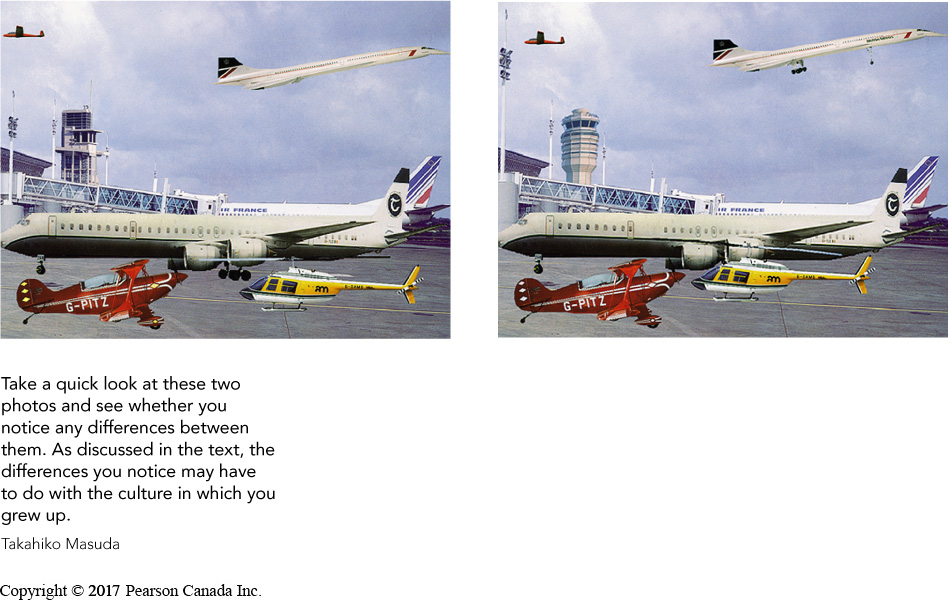 Analytic Thinking Style – A type of thinking in which people focus on the properties of objects without considering their surrounding context; this type of thinking is common in Western cultures

Holistic Thinking Style – A type of thinking in which people focus on the overall context, particularly 
East-Asians found targets on rich-information websites faster than Canadians
(Nisbett, Masuda, et al.)

fMRI  & ERP evidence
Analytic and holistic reasoning can be primed!
Controlled Social Cognition: High Effort Thinking
Controlled Thinking – Thinking that is conscious, intentional, voluntary, and effortful. 
Counterfactual Thinking – Mentally changing some aspects of the past as a way of imagining what might have been. 
Counterfactual thoughts have a huge impact on people’s emotional reactions to actual events. 
The more people engage in counterfactual thinking, the greater their distress.
Counterfactual thinking can lead to paradoxical effects on emotion.
Athletes experience more grief when finishing second than third (Medvec, Madey, Gilovich, 1995). 
Counterfactual thinking can be useful if it focuses on ways people can cope in the future – especially to avoid various outcomes. 
People who are ‘perfectionists’ may be hindered from counterfactual thinking (Sirous, Monforton, Simpson, 2010). 

Overconfidence Barrier – People tend to have too much confidence in the accuracy of their judgements; their judgements are not as correct as they think they are.
Information Processing Model
Critiques of Social Cognition
Gough, McFadden, McDonald (2013) 
Social cognition focuses on mental processes outside the social context
Focus on ‘parts’ and not the whole – mental processes are only part of a bigger picture
Focus on the behaviour of individuals rather than on collective behaviour
Biases that have been identified via social cognition experiments are also applicable to the methodology – researchers have the same biases
Experiments may not reflect the ‘real world’ – more experimental control may result in low external validity 
Used as a social control mechanism
Subjectivity is not important – moving away from Gestalt approach – removing the subject
Learning Check
What is the difference between controlled and automatic processing?
Please provide examples of judgement heuristics? How do the help or hinder our ability to understand the world? 
What is counterfactual thinking? How can it help or hinder our ability to cope with situations?
What are cultural differences in automatic thinking?
What is priming?
What are ways we can make information more ‘accessible’? 
Re-create the information processing model.
What is the Barnum effect?
Discussion – The Century of Self
Get into groups of 4 or 5
Answer the following questions.
What is the first part of The Century of Self About?
Who is Edward Bernays? What did he do?
What is PR? What is significant about the PR industry?
What is the relationship between psychology and advertising?
What is the relationship between psychology and politics? 
What are the different techniques used to ‘control the masses’?
Questions or Concerns?
Have a great day!